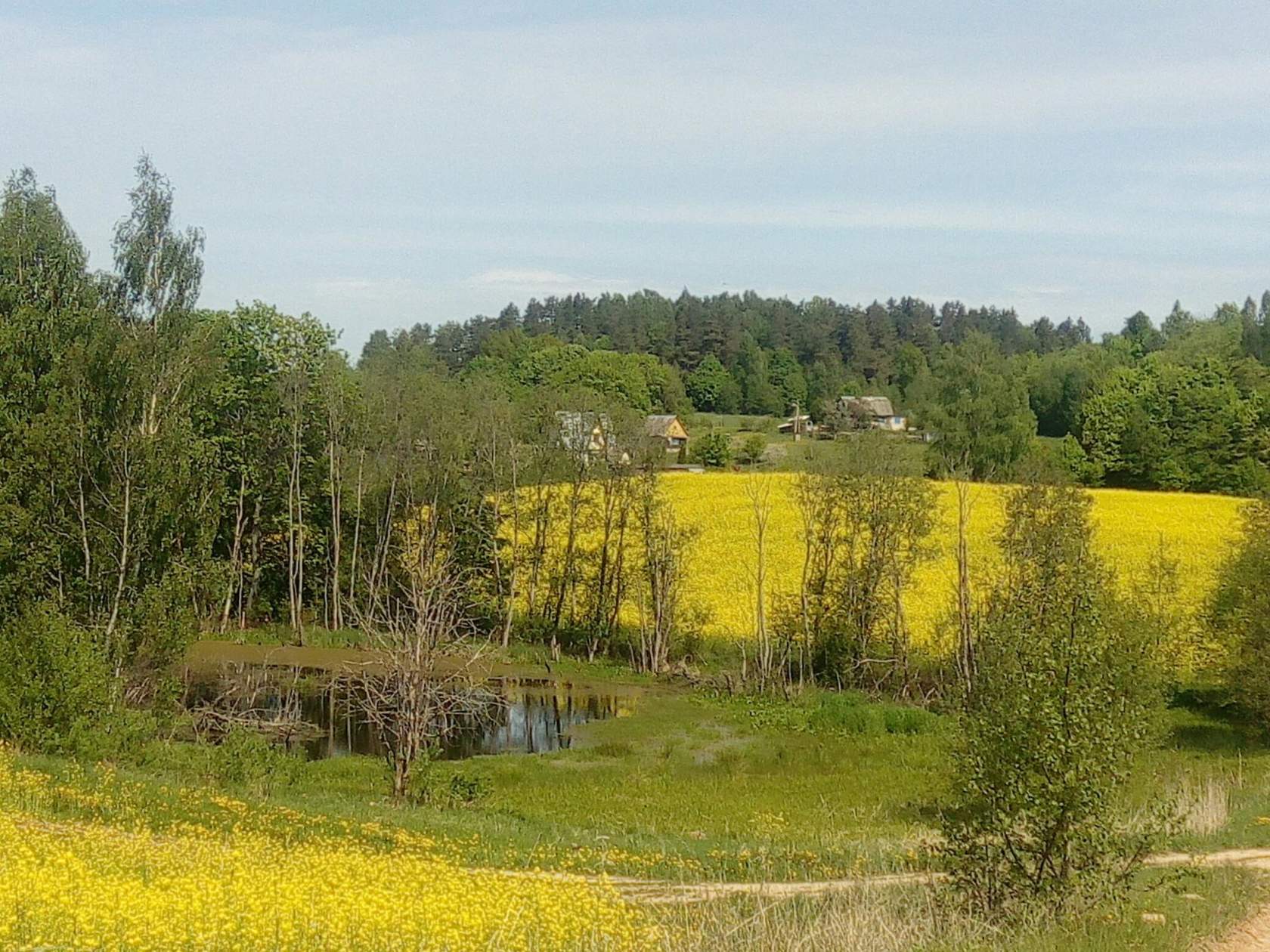 ГУО «Вороничская детский сад – средняя школа Полоцкого района»
Акция 
«Чистый лес - 2019»
выполнила 
Лобан Ангелина,
учащаяся 11 класса, Руководитель:
 Троцкая 
Снежанна Викторовна
Цель:
     воспитание в себе  бережного отношения к лесу  как дому растительного и животного мира
Задачи: 
    Показать важную роль леса в жизни человека
     Рассмотреть основные причины загрязнения леса 
     Привлечь внимание молодежи к лесопользования в нашей деревне
      Формировать экологическую культуру молодежи 
     Учить видеть прекрасное вокруг себя, удивляться и восхищаться красотой природы
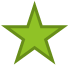 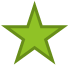 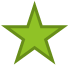 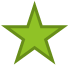 Чтобы отдохнуть от тяжелых будней, люди стремятся пойти в лес, на тихую охоту(за грибами и ягодами) или просто развеяться. Но к сожалению, после себя часто оставляют свалку, которая мешает жителям леса
Наши ребята вооружились мешками для мусора и решительно вошли в лес, чтобы оказать ему помощь.	Они потрудились на славу, собрав весь мусор
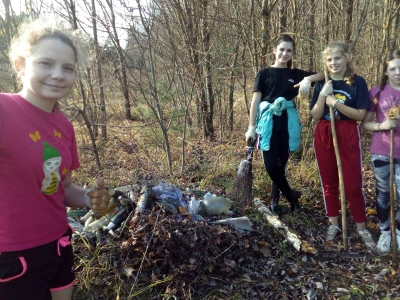 К большому огорчению, в лесу оказалось слишком много мусора
Учащиеся нашей школы очистили пусть маленький кусочек леса, но значимый для них. Главное, что сами они никогда                                                не оставят в лесу мусор!
Сберегите леса! 
       Очень просим!Обращаемся к вам от детей!   Чтобы были лесные просторы:       Для людей,  для птиц, 
зверей для               для зверей !
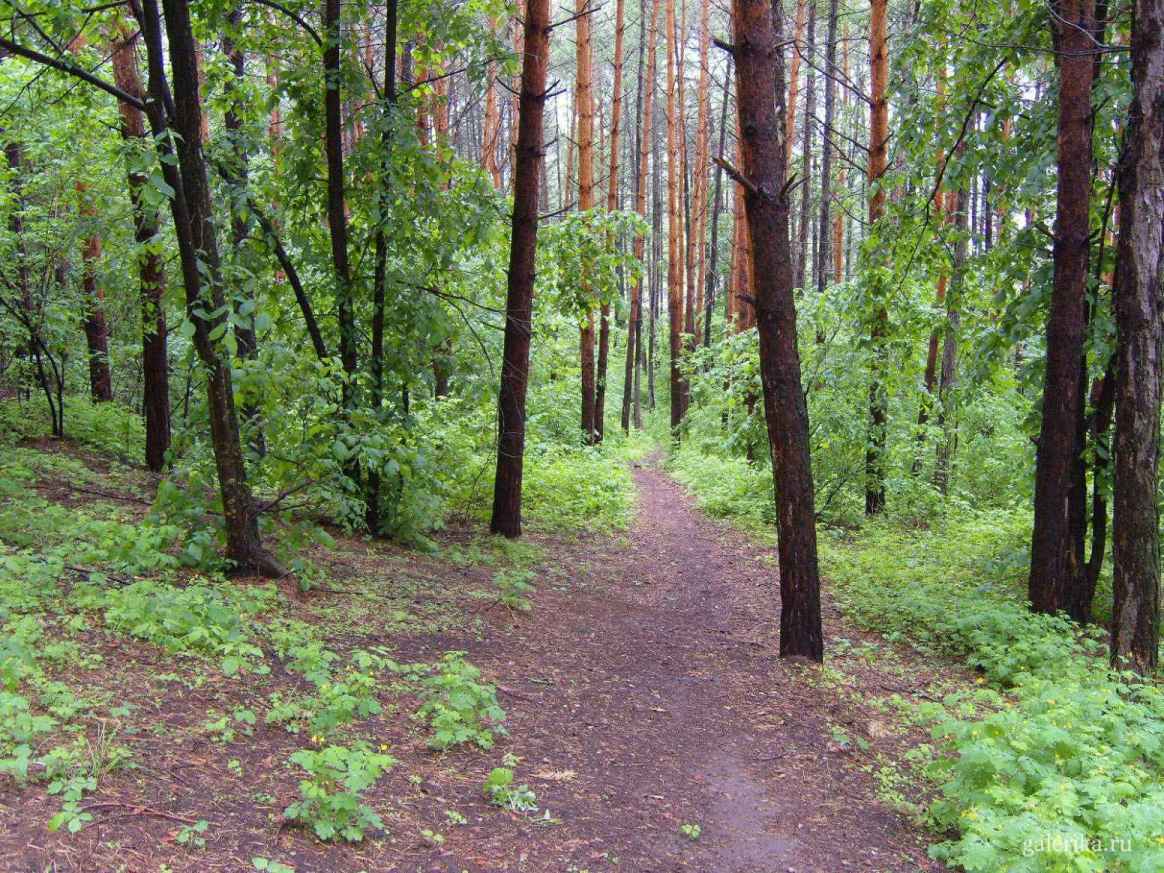 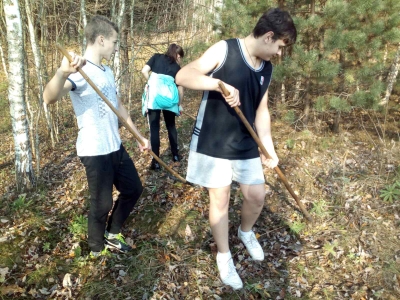 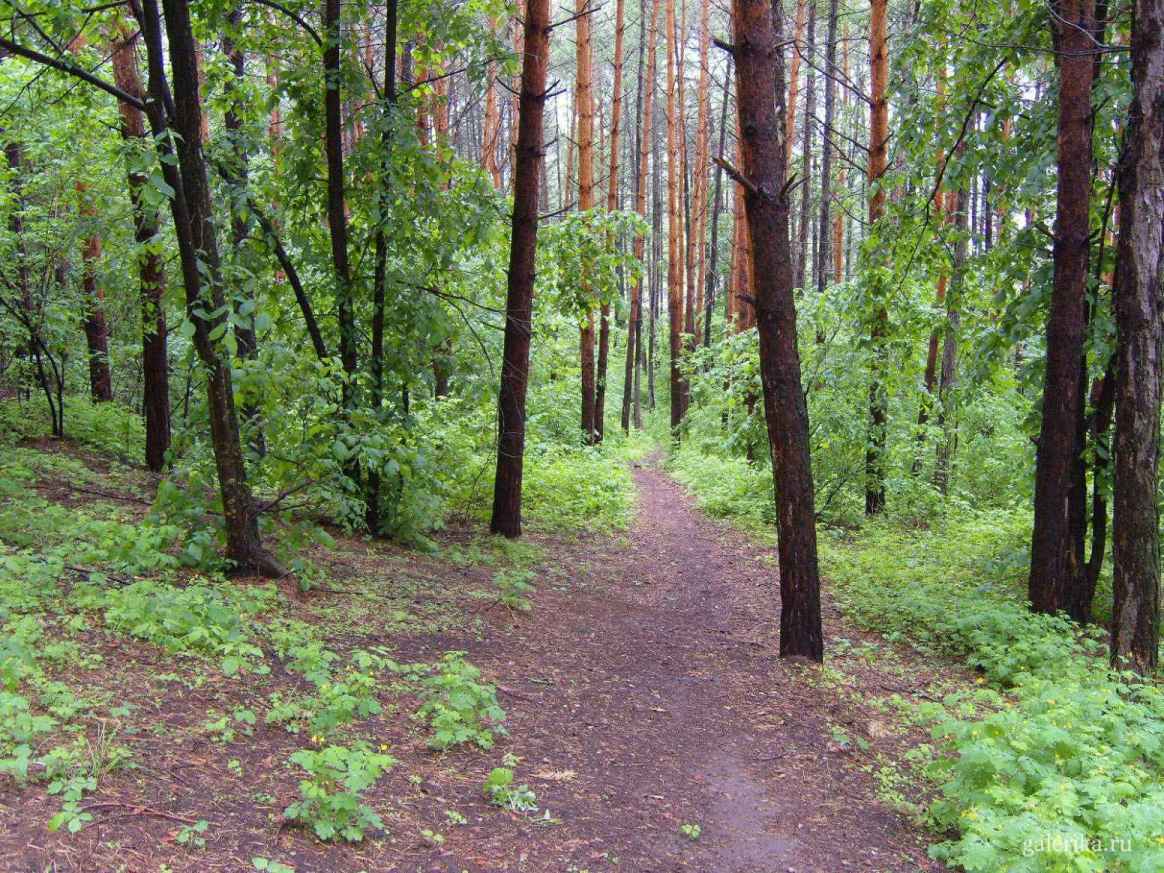